Let’s SOUP up XR: Collected thoughts from an IEEE VR workshop on privacy in mixed reality
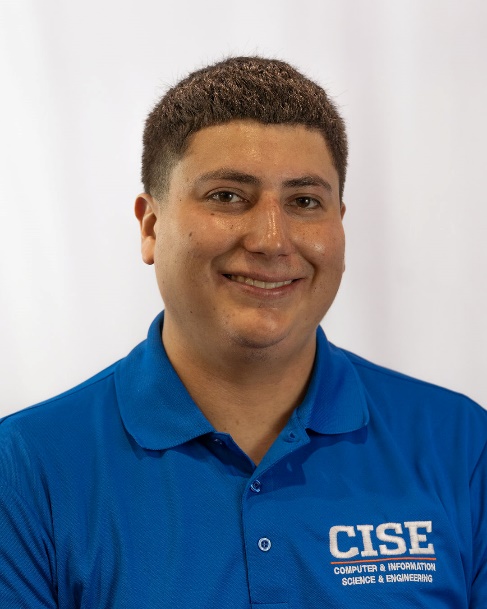 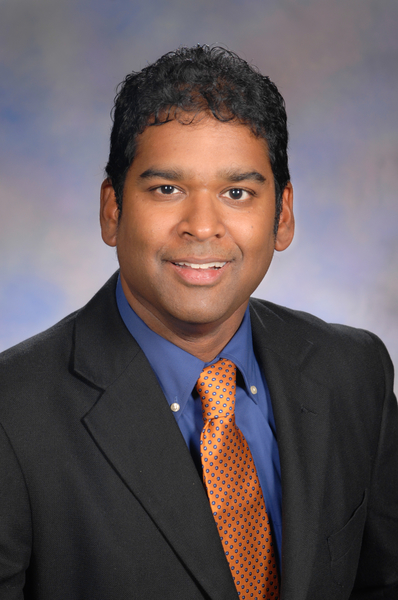 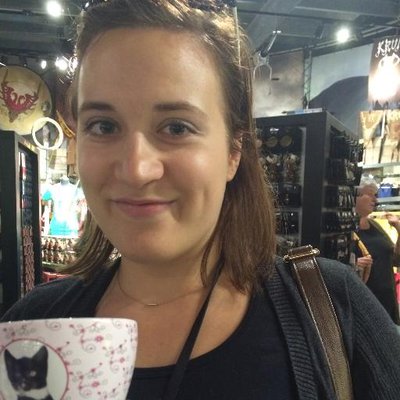 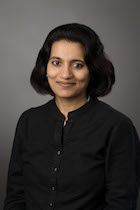 Brendan David-John
University of Florida
Eakta Jain
University of Florida
Diane Hosfelt
Independent Researcher
Kevin Butler
University of Florida
Web: https://jainlab.cise.ufl.edu/PrXR_2021.html             Email: brendanjohn@ufl.edu
Motivation
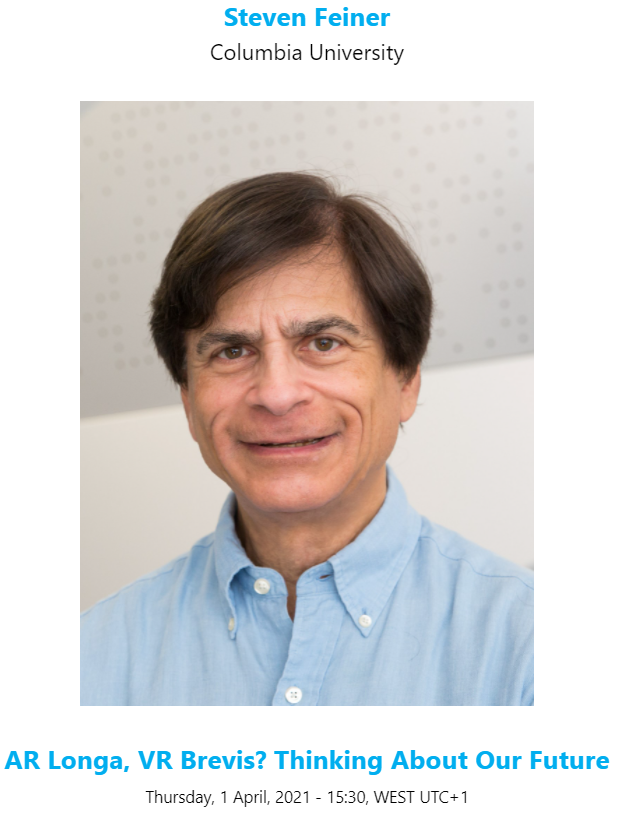 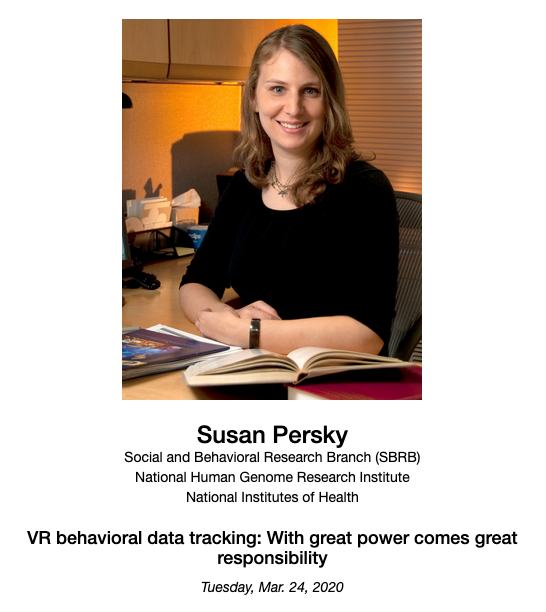 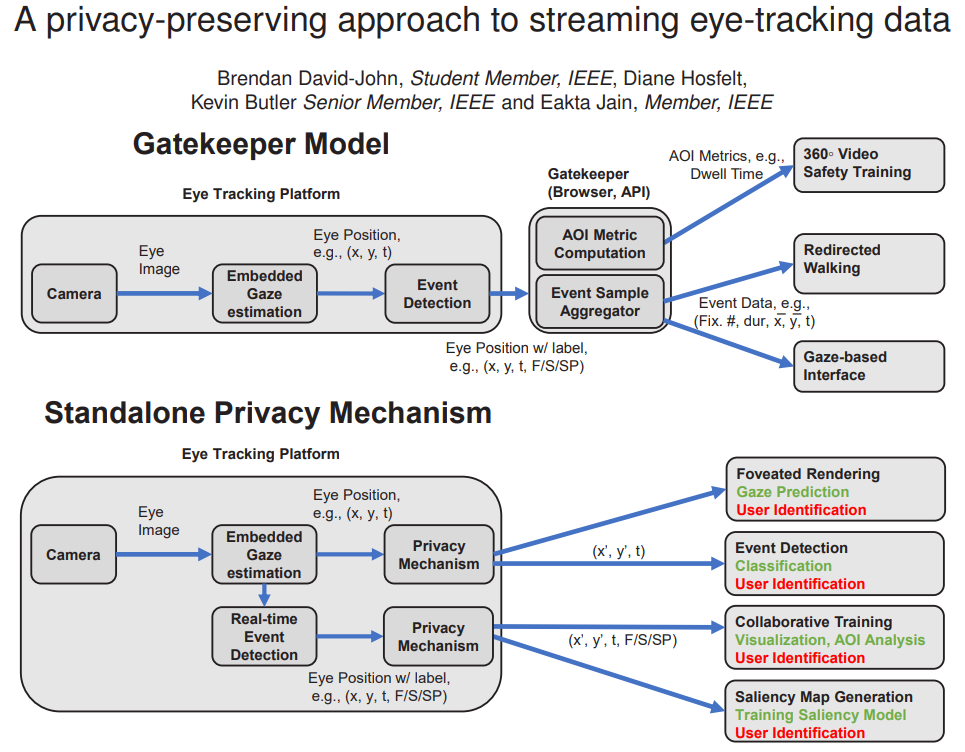 VR 2021 Keynote
VR 2021 Awards
VR 2020 Keynote
Ethics Workshop
VR 2021 Paper
PrXR Workshop @ IEEE VR 2021
Panelists
Panel Discussion & Q/A
Two position papers
Three Breakout Discussions:
Behavioral Data
Scene Content
Bystander Privacy
101 registered attendees
Mailing list: PRIVACY-AND-SECURITY-XR-L
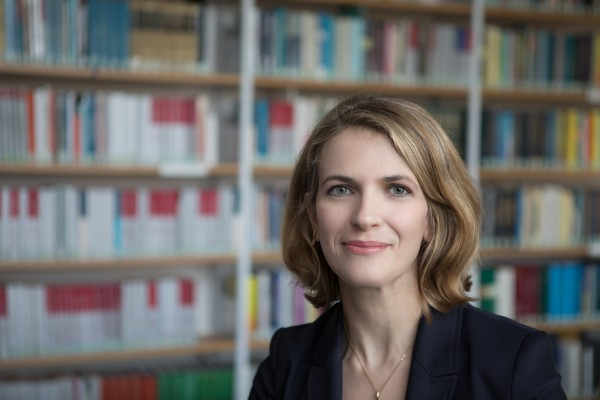 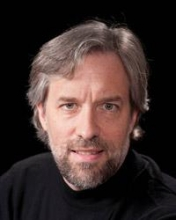 Enkeledja Kasneci
Blair McIntyre
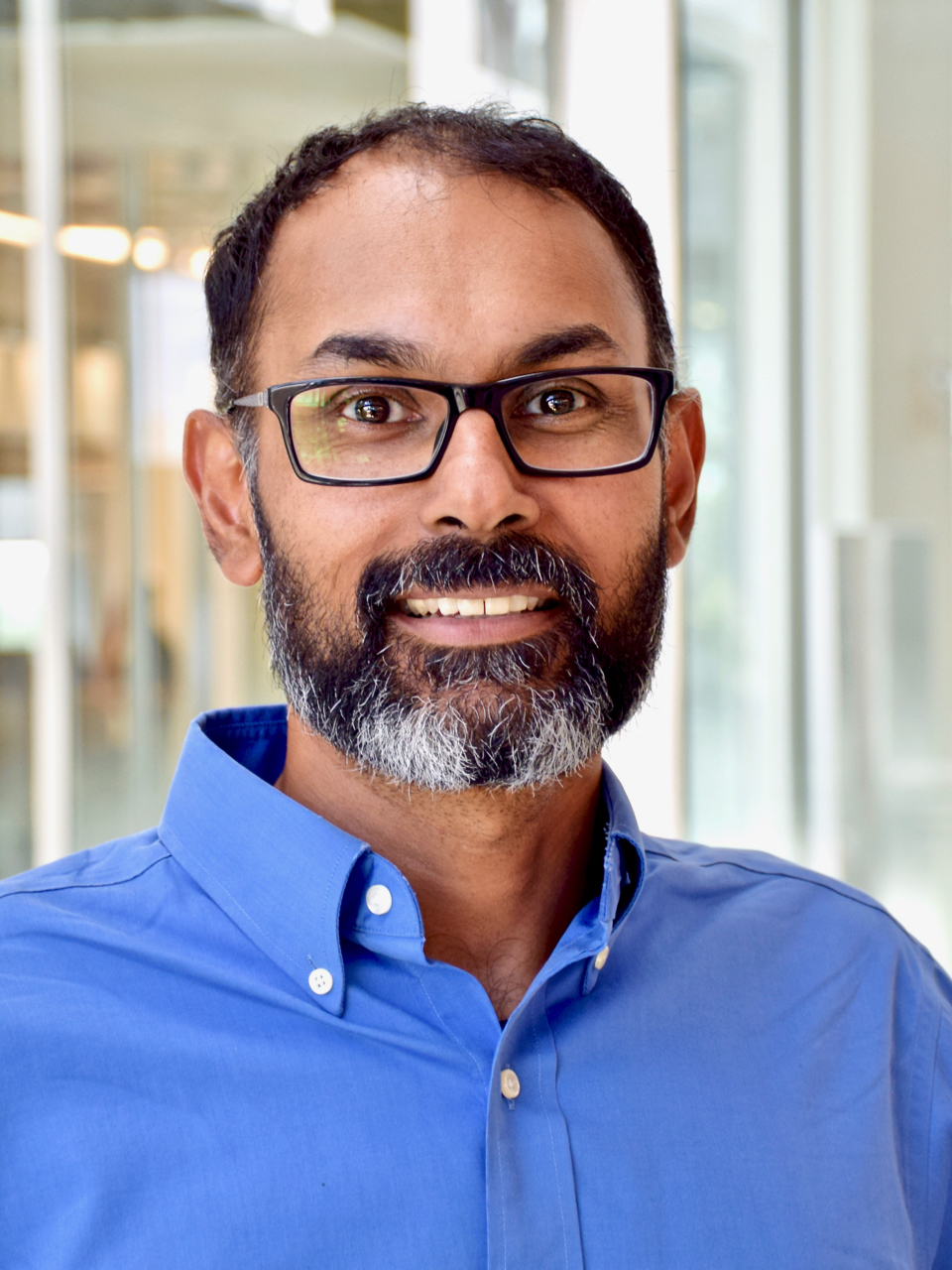 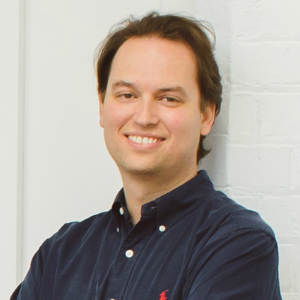 Apu Kapadia
Ivan Martinovic
Paper and Panel Discussion Insights
Risks from 
Large-Scale Data Collection
Researcher Responsibilities
Challenges from Immersion
Ethics curricula for HCI
 Certifications and standards are needed 
    [Happa, Steed, & Glencross]
Impression Management 
Personal space 
    [Buck & Bodenheimer]
Deep ML models
Multi-modal sensor data
Unintended inferences
What makes XR different?
Spatial sensors are critical path for operation
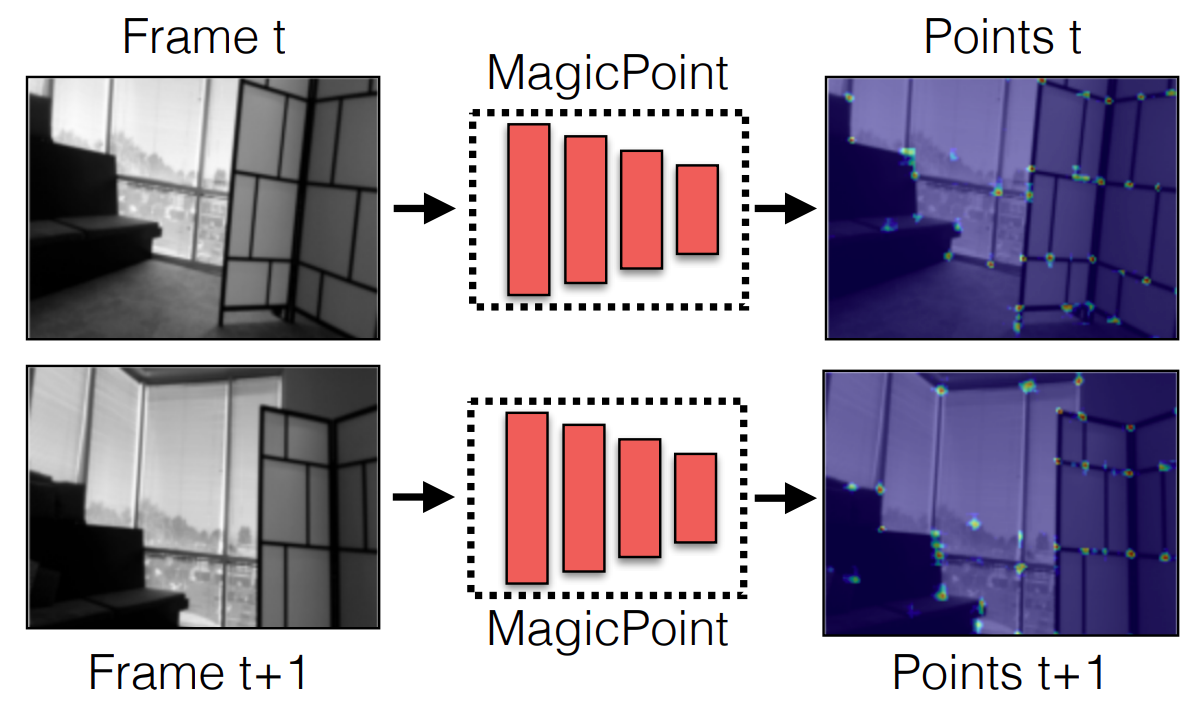 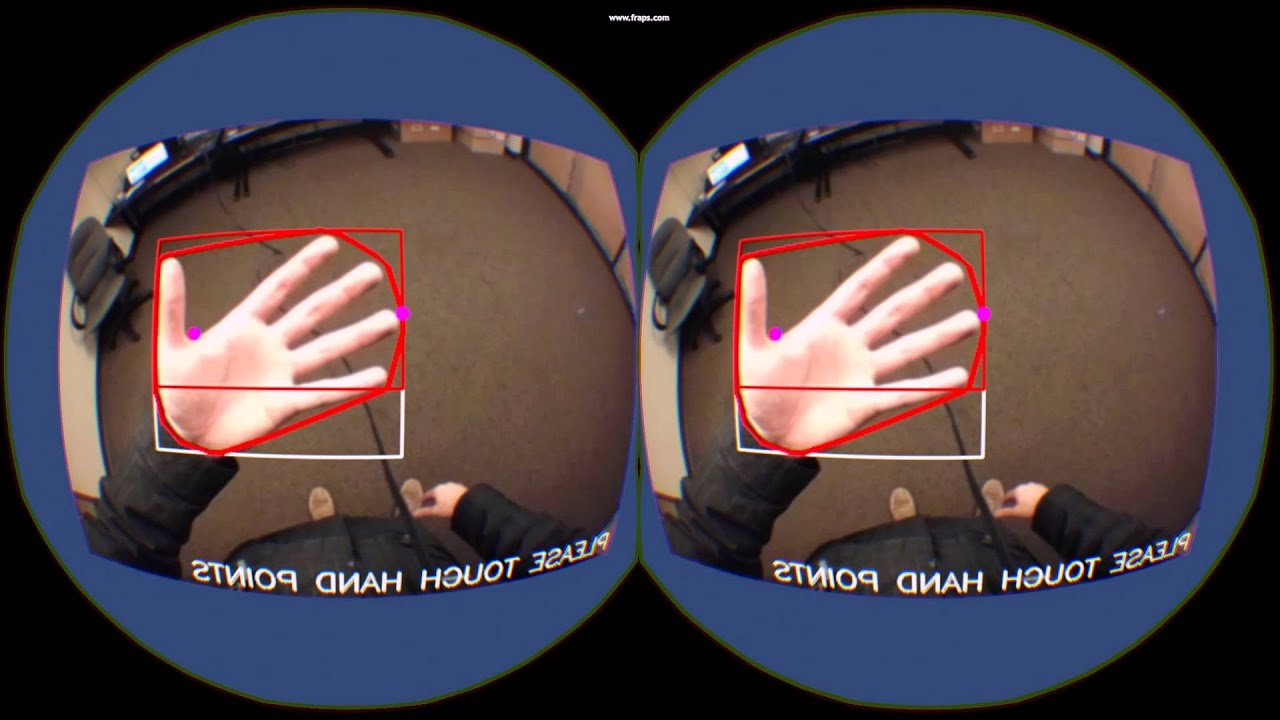 Vive Hand Tracking
[DeTone et al., 2017]
What makes XR different?
Spatial sensors are critical for device operation
Novel sensors that track the user
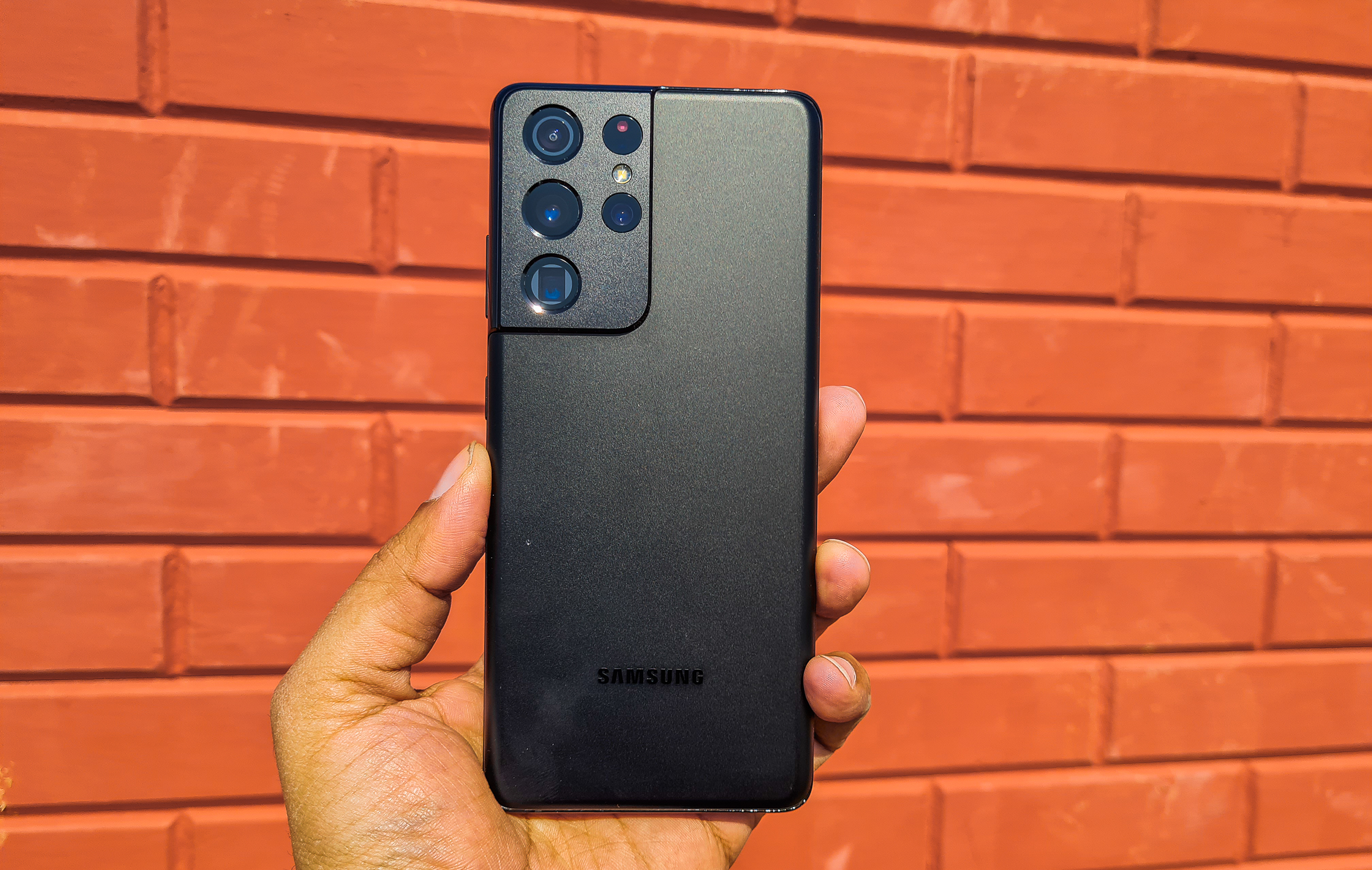 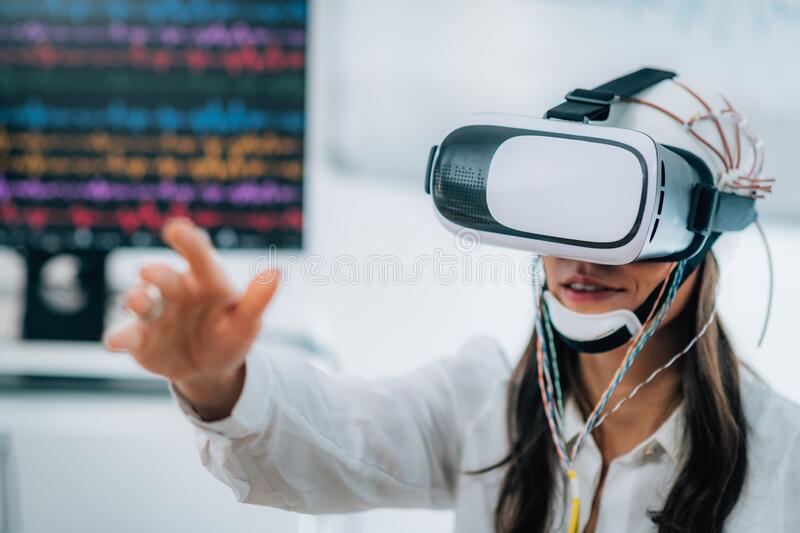 EMG, EEG, Gaze, Pupil, 
Heart Rate, GSR, fNIRS
Samsung Galaxy S21
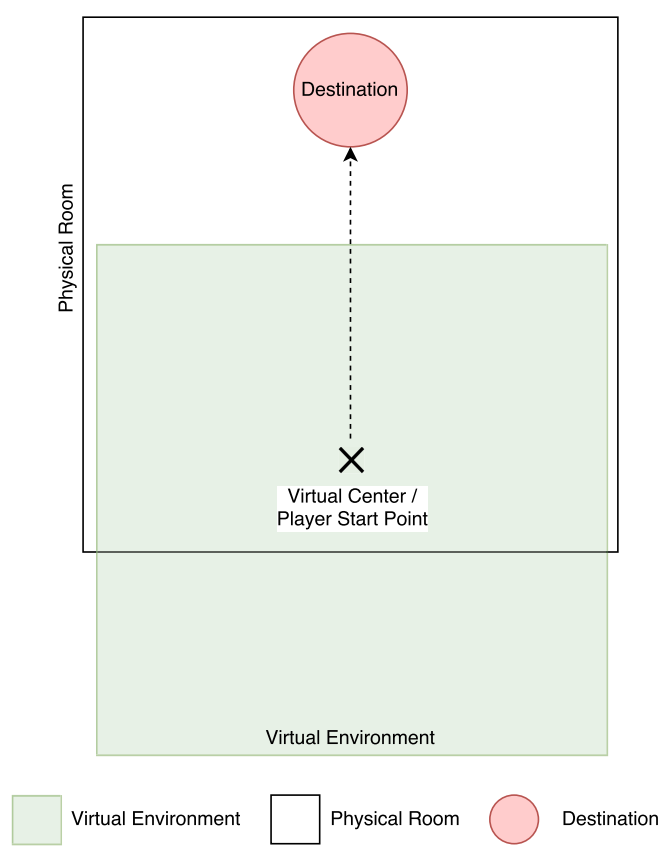 What makes XR different?
Spatial sensors are critical for device operation
Novel sensors that track the user
Perceptual judgements can be altered
[Casey et al., 2019]
What makes XR different?
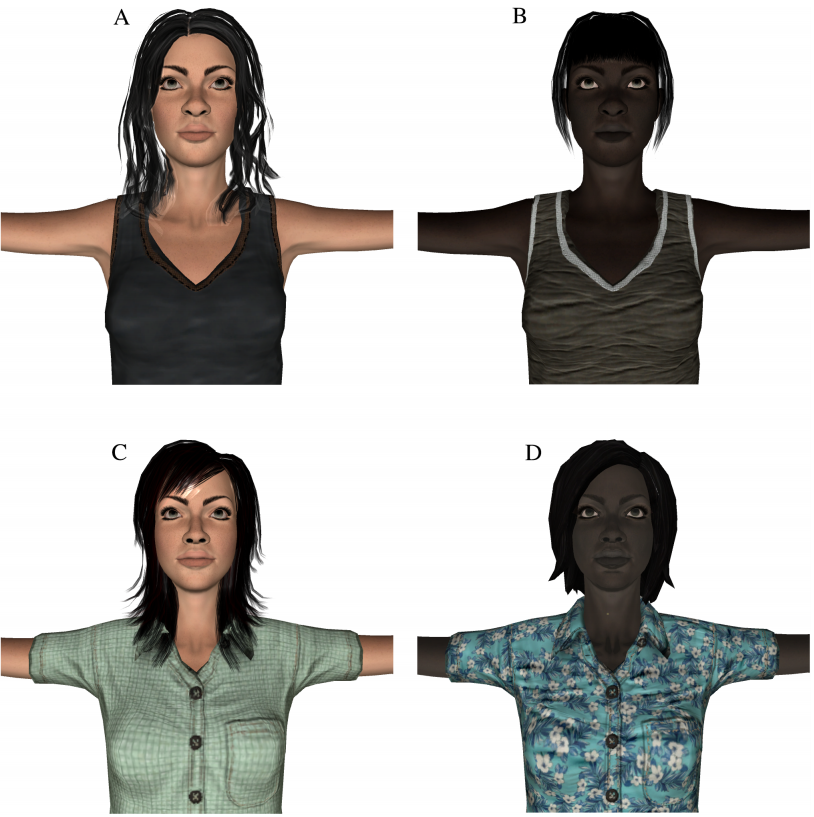 Spatial sensors are critical for device operation
Novel sensors that track the user
Perceptual judgements can be altered
Avatars that represent us
[Hasler et al., 2017]
Conclusion
Privacy and security challenges for the future of XR are unique
Bridge XR and S&P communities to tackle these challenges
Website: https://jainlab.cise.ufl.edu/PrXR_2021.html
Contact Email: brendanjohn@ufl.edu